Preparing for Technology Convergence in Manufacturing
Leave the past behind and build a culture of collaboration.
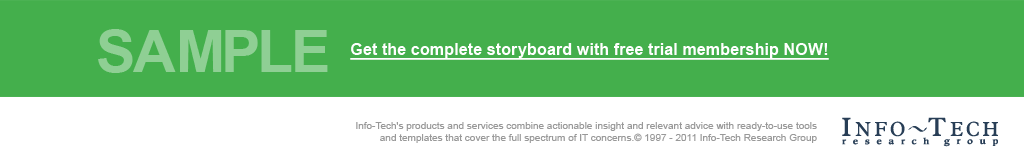 Info-Tech's products and services combine actionable insight and relevant advice with ready-to-use toolsand templates that cover the full spectrum of IT concerns.© 1997-2018 Info-Tech Research Group
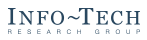 Some definitions
In my career working in the manufacturing industry I never heard the term “operational technology” once. This group was always known as controls engineering, industrial control systems, or something similar. Their focus was on shop floor automation, systems, and processes. Of late, however, the term operational technology (OT) has become mainstream, perhaps to contrast the team with their information technology (IT) rivals.

Throughout this blueprint, for the sake of clarity, we will use operational technology (OT).
ANALYST PERSPECTIVE
Closing the great divide.
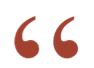 Built on conflict and misalignment, the relationship issues between information technology and controls engineering – or operational technology – teams in the manufacturing industry have a long history. Stakeholder expectations and technology convergence create the need to leave the past behind and build a culture of collaboration. 
The challenges are not technical, but rather rooted in years of siloed operations within companies that have tolerated, or even supported, the lack of alignment and cooperation. Ultimately, this is about change management, altering behaviors, creating new work environments, and building cultures that support collaboration. Both these groups bring great value to the organization. Determining how to maximize their experience and skills while eliminating waste and duplication is the long-term goal.
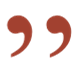 John Burwash,
Senior Research Director and 
Executive Advisor, CIO PracticeInfo-Tech Research Group
Our understanding of the problem
CIOs
CEOs
COOs
CDOs
Develop a convergence plan, preparing for the evolving digitization of manufacturing operations.
Gain a greater understanding of the current barriers and opportunities impacting the manufacturing shop floor.
Drive internal alignment through a common vision and shared sense of purpose.
Determine current capabilities and define future needs.
Create organizational alignment and support.
Remove existing barriers between IT and OT.
Define roles and responsibilities required to benefit from technology changes in manufacturing.
Improve relationships and communication.
IT Team Members
OT Team Members
Business Stakeholders
Executive summary
IT/OT convergence drives true business advantage. Better decisions, increased flexibility, reduced costs, and focused innovation are only a few of the benefits that come from successful IT/OT convergence.
Leverage the existing synergies.Maximize experience and skills while eliminating waste and duplication.
Build a culture of collaboration.The industry is changing, and the IT and OT teams need to work together to lead the way.
With the increasing convergence of technology and growing cybersecurity risks, manufacturing companies need a unified approach to technology integration.  
The time is now to foster a culture that benefits from the strengths and knowledge of both the IT and OT teams.
IT and OT teams have a long history of misalignment and poor communication. 
Stakeholder expectations and technology convergence create the need to leave the past behind and build a culture of collaboration.
Define ownership and accountability at all levels of the organization.
Create constructive opportunities for the IT and OT teams to work together by promoting informal meetings or driving mutual agendas like innovation.
Develop job shadowing or cross-training initiatives to help promote a genuine understanding between the groups.
Create synergies and promote collaboration in the boardroom. Ensuring executive alignment is essential in improving relationships throughout the organization.
The new manufacturing landscape
The manufacturers that we work with who have embraced IT/OT convergence are getting things done quickly and at the end of the day have the results to show for it. And it’s not overly complicated or about ice cream socials and hugs. It’s about moving past terms like IT/OT convergence and choosing sides and looking for practical initiatives that benefit the enterprise in terms of efficiency and growth opportunities.
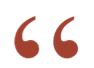 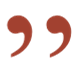 – John Southcott, Co-CEO, Brock Solutions
The history behind the silos
To understand why IT/OT convergence is a growing concern, it is important to understand the history and how the two groups have differed in priorities and focus.
Source: CIO, 2015
Closing the divide – the growing need for convergence
OT
IT
The Past
IoT
Data Integration
Cloud Storage
The Future
Connected Devices
Cybersecurity
IT
OT
AI
Remote Monitoring
Digital Twin
Predictive Analytics
Mobility
Integrated Supply Chain
Disaster Recovery
What is driving convergence?
Cyber-Security
Data Visibility & Analytics
Connected Plant
Cost Management
Shared Networks
Eliminate Duplication
Predictive Analytics
IT/OT Convergence
Efficiencies
Remote Management
New Capabilities
Disaster Recovery
Demand for Real-Time Data
Digital Transformation
Bandwidth Demands
Cloud
Vendor Connectivity
Info-Tech Research Group
SAMPLE
What are the benefits of convergence?
Technology convergence in manufacturing is not merely a nice-to-have; it delivers true value across the enterprise.
Less duplication: technology, staffing, infrastructure, licensing, hardware, and vendor management.
Risk reduction: security, disaster recovery, business continuity, and compliance and regulatory conformity.
Improved performance: better analytics, more data, less conflict, common governance, better collaboration, common KPIs, less duplication, better decisions, and improved traceability.
Better data: integrated systems, better analytics, data-enabled networks, and real-time.
Increased flexibility: agility, open systems, shorter lifecycles, cross-enterprise data, and remote operability.
Cost reduction: common standards, less duplication, agile operations, and better decisions.
Focused innovation: collaborative, integrated systems, and common platforms and standards.
Improved stakeholder satisfaction: better data and analytics, less downtime, more visibility to scheduling and production, less internal friction, more agility, reduced costs, and real-time data.
Info-Tech Research Group
SAMPLE
What are the benefits of convergence?
IT/OT convergence drives true business outcomes. In a survey of manufacturing line-of-business executives and plant managers they identified the following impacts to their operations:
17.5%
23.1%
Increase in original equipment effectiveness
Increase in inventory turns
Decrease in the defect rate
Decrease in unplanned downtime
Decrease in annual energy costs
Decrease in new product introduction cycle time
47.8%
48.9%
34.8%
16.2%
Source: Cisco, 2018
Info-Tech Research Group
SAMPLE
Dive Deeper Into Our Research 
by Clicking One of the Elements Below
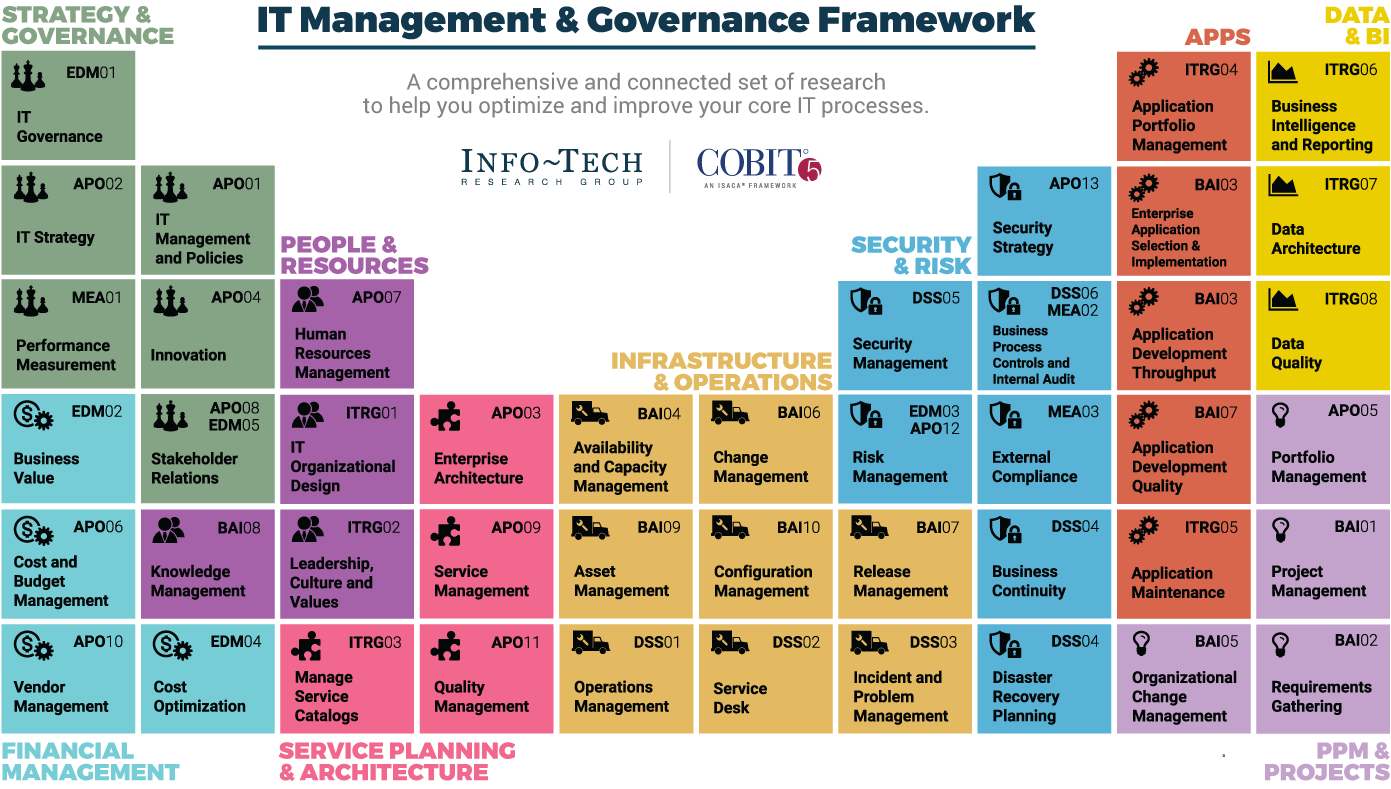 Find out how Info-Tech makes your job easier.  	  Contact Us Today: Toll-Free (US & Canada): 1-888-670-8889
Info-Tech Research Group
SAMPLE